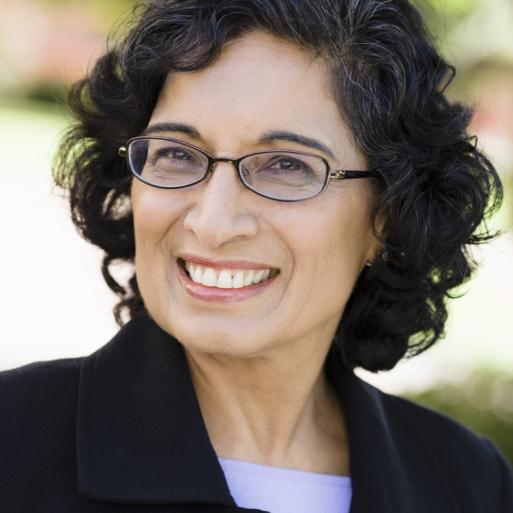 Understanding Self as supervisor
APS Supervisor Core Training


Developed by: APS Training ProjectAcademy for Professional Excellence
San Diego State University School of Social Work
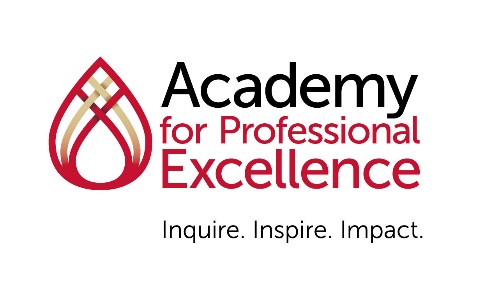 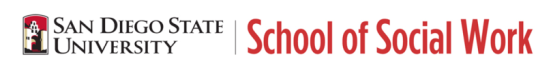 Welcome & Housekeeping
Evaluation Process
Developing an ID Code
What are the first three letters of your mother’s maiden name?  Alice Smith
What are the first three letters of your mother’s first name?  Alice Smith
What are the numerals for the DAY you were  born?     Nov 29th

      Trainee ID Code
APS Supervisor Core: A Roadmap
Understanding Self as Supervisor
Foundations of Effective Supervision
Data and Fiscal Operations
Teambuilding and Motivating Staff
Management of Personnel Issues 
Critical Thinking
Collaborations and Resources
Workplace Safety
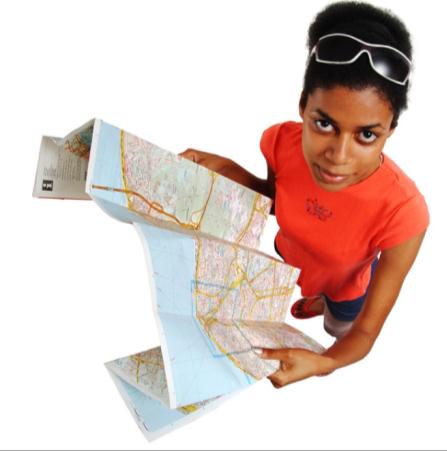 Learning Objectives
Identify roles of APS Supervisor and assess your competency in each role.
Integrate strengths-based leadership skills into current supervision style to increase staff performance.
Identify appropriate uses of training, mentoring, and coaching skills and apply these skills with staff.
Learning Objectives
Describe personal vision for effective and productive work environment and identify steps to implement change.
Identify issues relating to professional boundaries and learn strategies for managing these issues.
Introductions
Name
County
Position/Role


What is the best part about being an APS Supervisor?

What is the most challenging part related to being an APS Supervisor?
Defining the Supervisory Role
"An educational process by which a person with certain equipment of knowledge and skills takes responsibility for training a person with less equipment."V. Robinson, 1936
Nielsen, J. (2011). APS supervisor as trainer – Trainer Manual. (p. 24-30).
Four Supervisory
Leadership Roles
Supervisory Roles
Self-Assessment Inventory
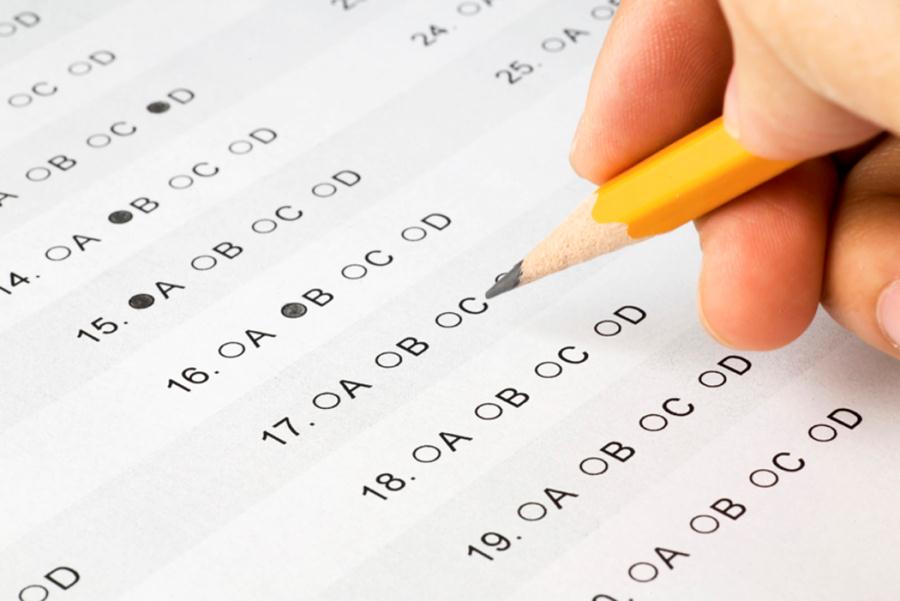 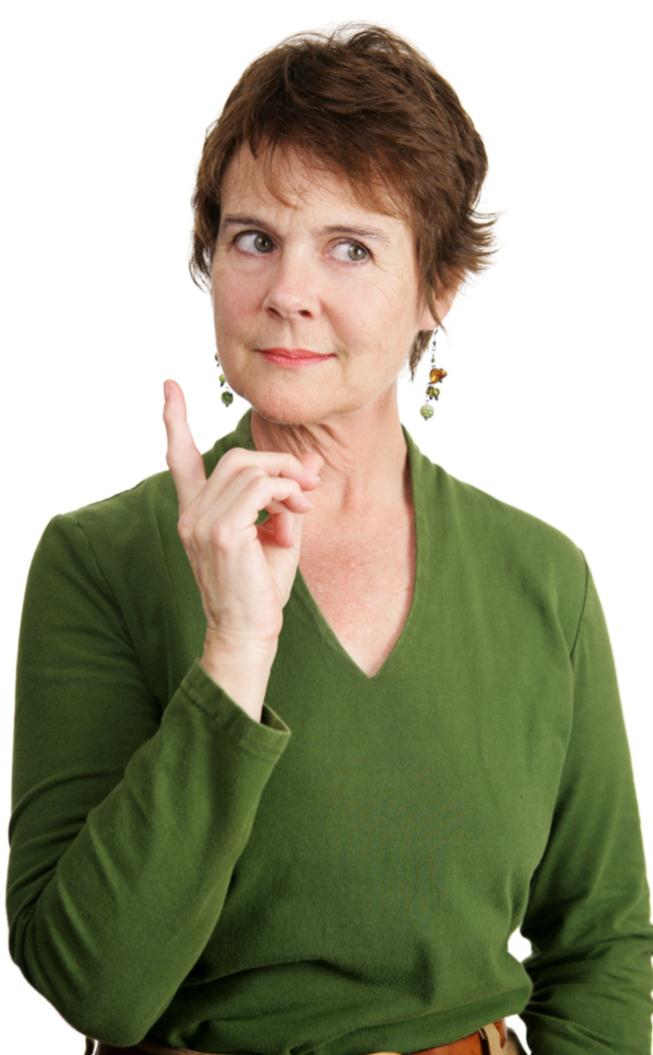 Inventory Reflection
1. In which of the four roles do you feel that you have the most skill or capacity?


2. How do these skills support the ability of your team to serve their frail and vulnerable clients?
Activity
How do you spend your time?
Administrative 
Managerial
Educational
Service and Support
Collaboration is Key!
Treasure Hunt
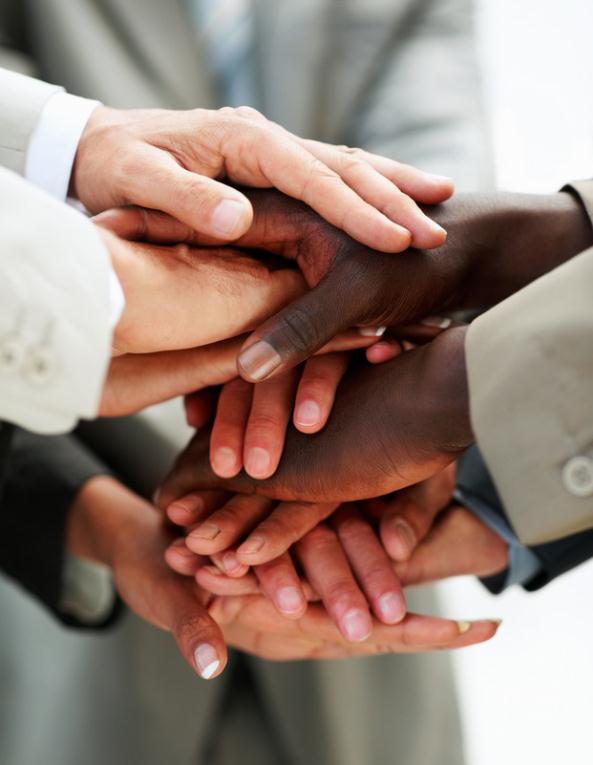 L.I.F.E. Reports
Learning
	In the
		Field
			Experience
Assessing Workplace Style
5 Essential Supervisory Workplace Themes
Garrison, M and Dahlin, P. (2009). Understanding self as supervisor – Foundations of Supervision Series, Participant Manual. (p. 23-24).
Applying Authority
Supervisor responsible for:- Making the demand for work- Recognizing the negative feelings that result from expectations.
Cultivating Fairness and Equity
Supervisor is responsible for:-Cultivating skills of self examination-Increasing knowledge about cultural identity
Establishing Expectations
Supervisor is responsible for:
Clarifying expectations for the worker’s performance

Communicating supports available to the worker

Tuning into worker’s feelings, concerns, thoughts
Parallel Process
The relationship between the supervisor and the APS Worker has a direct impact on the way that the APS Worker interacts with elders and dependent adults in the field.
Tending to Teams
Essential Skills for a Supervisor:-Be able to Lead and Follow-Be Consistent and Flexible-Willingness to Teach and Learn
Buddy Activity
Which theme is most challenging for you to integrate into your supervisory role? 
Why do you think this?
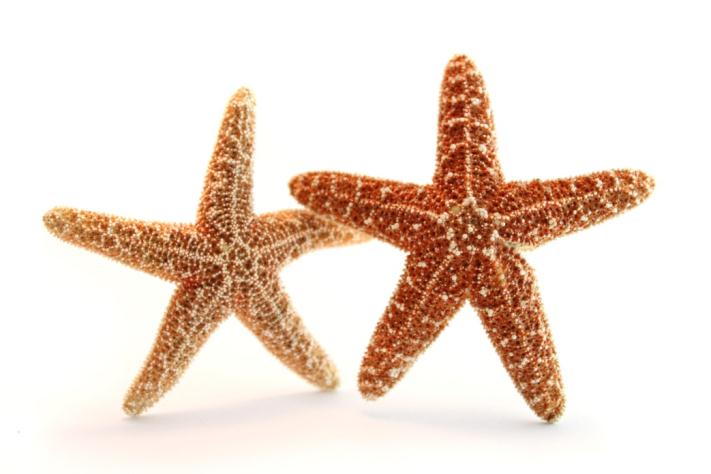 Leadership Styles
Strengths Based Leadership
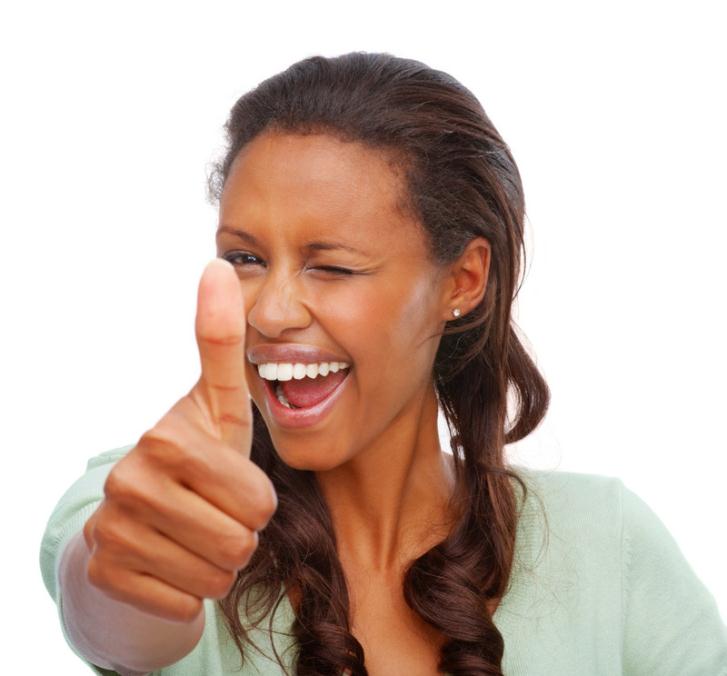 Basic Tenets
The most effective leaders are:
Always investing in strengths

Surround themselves with the right people and then maximize their team.

Understand their followers' needs:
Trust
Compassion
Stability
Hope
Source: Rath, T., & Conchie, B. (2008). Strengths based leadership. New York, NY: Gallup Press.
Activities
Strengths Based Leadership 12 Questions 

Strengths Based Leadership Scenario
Learning Journal
What can I do to make sure that I am implementing a strengths based leadership model with my own team?
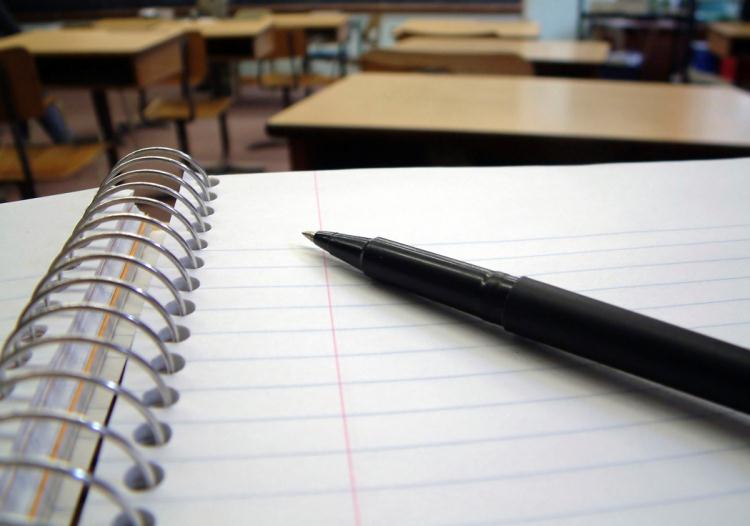 Coaching, Mentoring and Training
Coaching
Coaching is:
An on-going relationship that offers one-on-one or small group discussions targeted at helping learners become more successful.
A process used to empower employees.
A process that enables staff to improve performance and enhance quality of life.
Distinctions Make the Difference
Aptitude - Is there a lack of skills or knowledge? = Training
Attitude - Is the employee getting in their own way? = Coaching
Available Resources - Is an outside factor getting in the way? = Training or Coaching
Approach - Is the employee showing a desire for long term career development?  = Mentoring
Mentoring
A longer term process that assists with career development.Mentors provide motivation, connection, and advice but they do not make a direct connection to learning.
Activities
To Coach or Not to Coach?

Coaching Scenarios
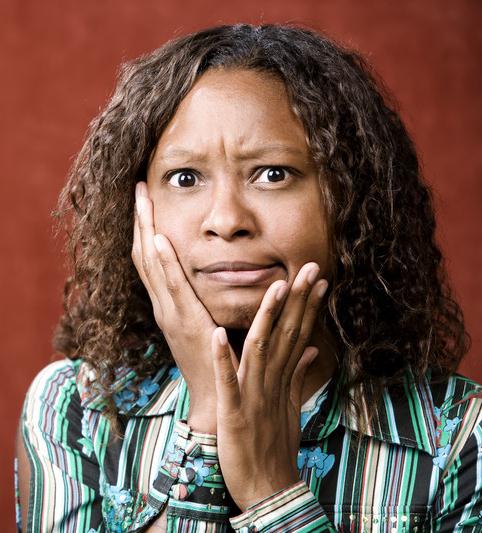 What does it look like to provide coaching?
Mirror
Ask Open Ended Questions
Listen
Feedback
Create Space
Celebrate Progress 
Validate
Just-In-Time Coaching
Training
JIT Coaching
Facilitation
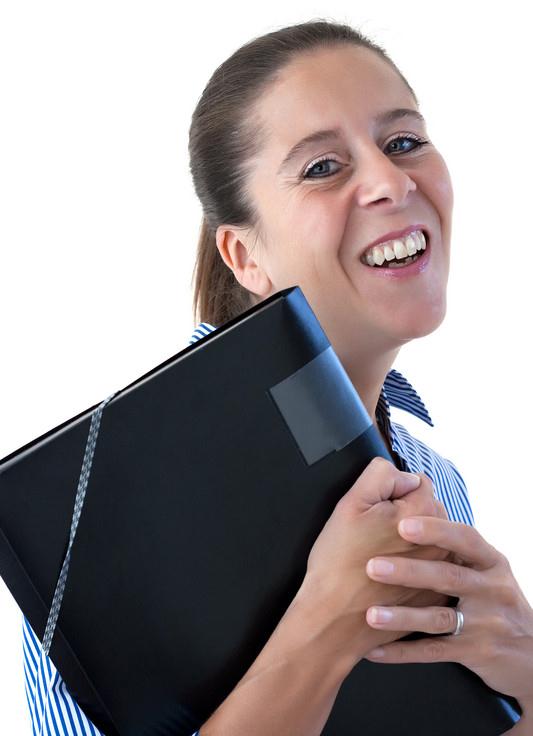 Activities
Partner Interview

Coaching Questions
Work Environments
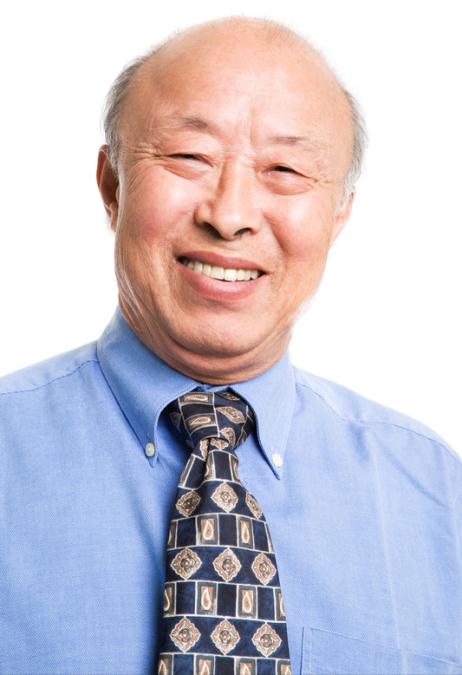 or
Characteristics of Positive Work Environments
1. Open and supportive communication.2. Strong foundation of trust.3. Team collaboration.4. High performance expectations.5. Free flowing recognition and praise.
Source: Insidejobscoach.com
Characteristics of Positive Work Environments
6. Give credit and take responsibility.7. Available and approachable management.8. Aesthetics count! Create an appealing work space. 9. Make performance evaluations a positive experience.10. Don't forget to have fun!
Source: Insidejobscoach.com
Implementing Change
3 Phases of Transition
Source: Bridges, William. (2003) Managing transitions - making the most of change, 2nd Edition. (p. 5).
Managing Transitions
What behaviors and attitudes need to be changed?
Analyze who may "lose" as a result of the change?
Sell the change.
Hold regular meetings to reinforce change and address new challenges.
Learning Journal
What can I do to create a positive work environment and how can I effectively manage this change for my team?
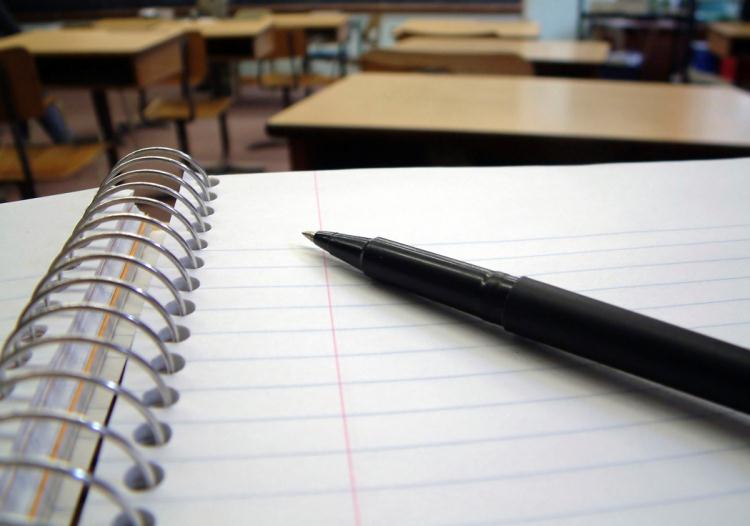 From Peer to Supervisor
Transitioning into the role of frontline supervisor
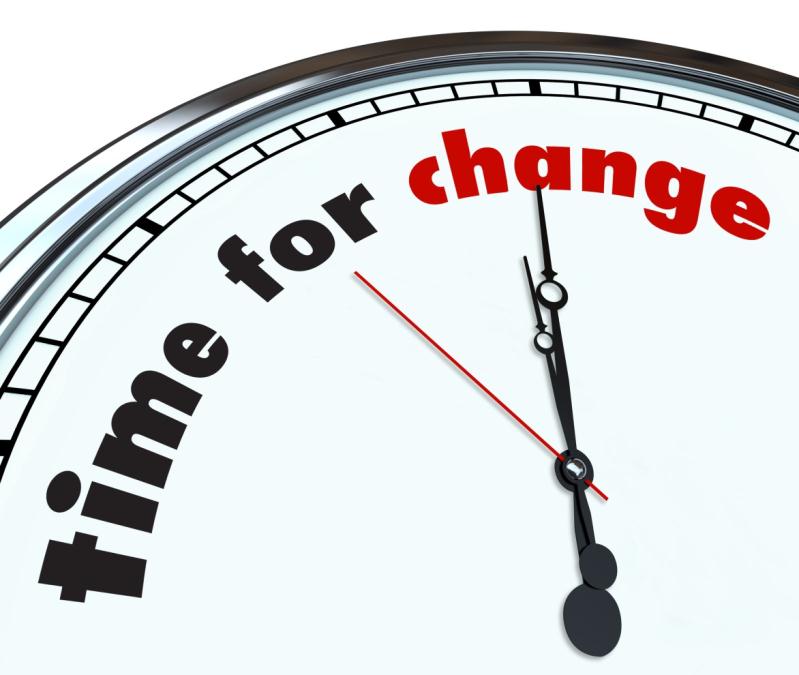 From Peer to Supervisor
Managing Caseload1. Assess and allocate resource needs of clients2. Coordinate client activities3. Implement procedures
vs.
Managing People1. Assess and allocate resource needs of staff2. Coordinate staff activities.3. Develop/Implement procedures.
Activity
From Buddy to Boss
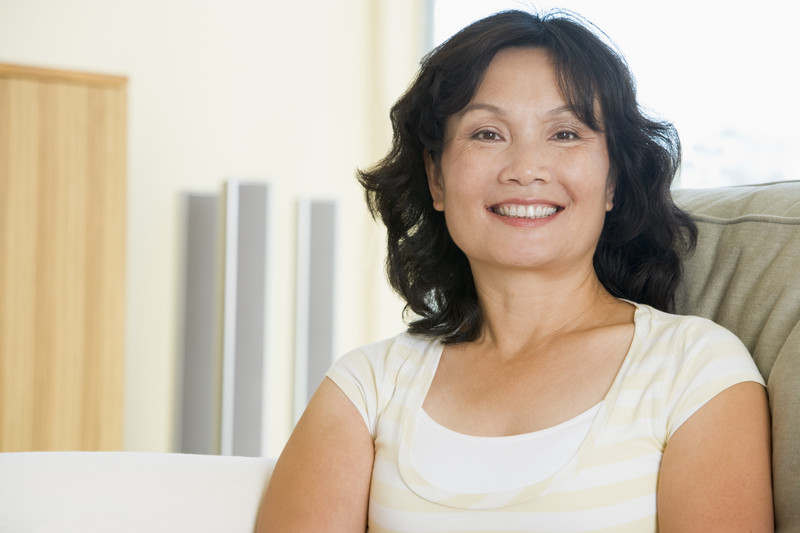 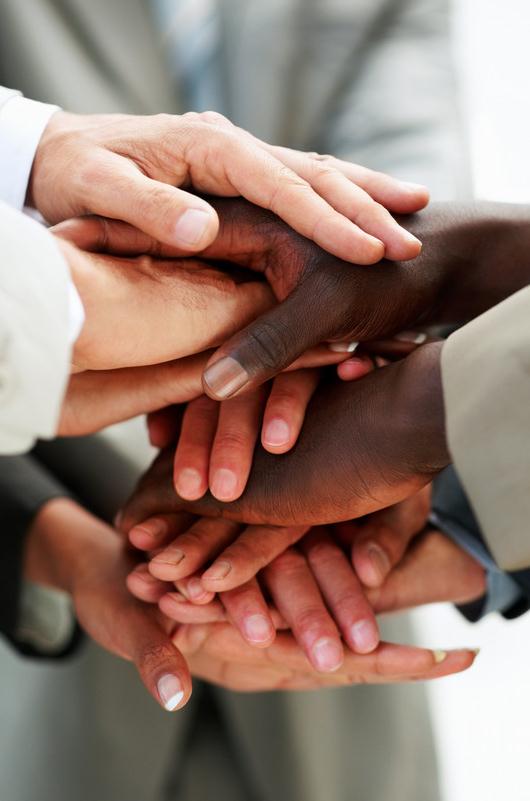 Group Activity
Treasure Hunt
Closing/Evaluations
Identify one way that you will apply the materials that were learned today either personally or professionally. 
Questions

Training evaluations

Thank you!
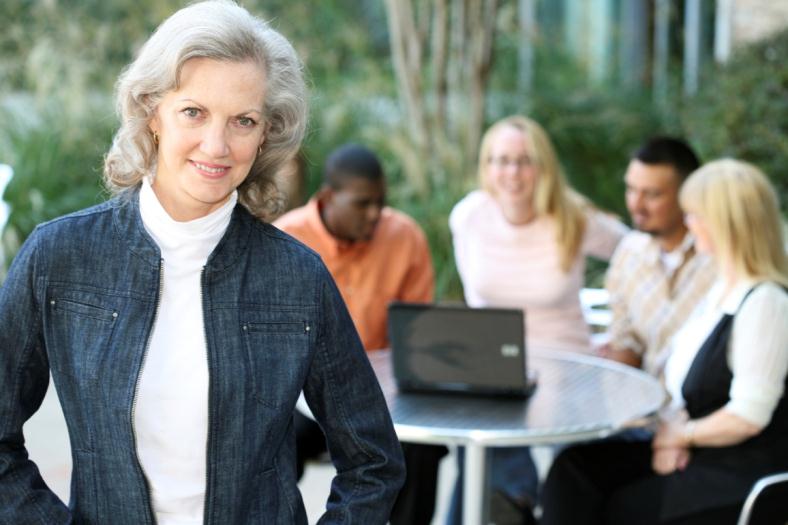